Global Dimming and Global Brightening
Demo: Read the Sheet on global dimming.
Global brightening is caused by changes in cloud cover, reflective aerosols and absorbing aerosols. While changes in cloud cover & aerosols lead to more sunlight hitting the surface, this can be compensated by the cooling effect on the atmosphere due to fewer clouds trapping less warmth and fewer absorbing aerosols absorbing less sunlight.
Global dimming is defined as the decrease in the amounts of solar radiation reaching the surface of the Earth. The by-product of fossil fuels are tiny particles or pollutants which absorb solar energy and reflect back sunlight into the space.
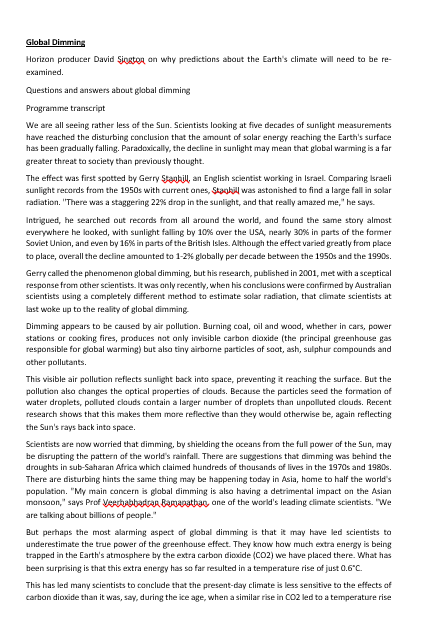 Homework: Research the notion of Global brightening, to what extent is the idea
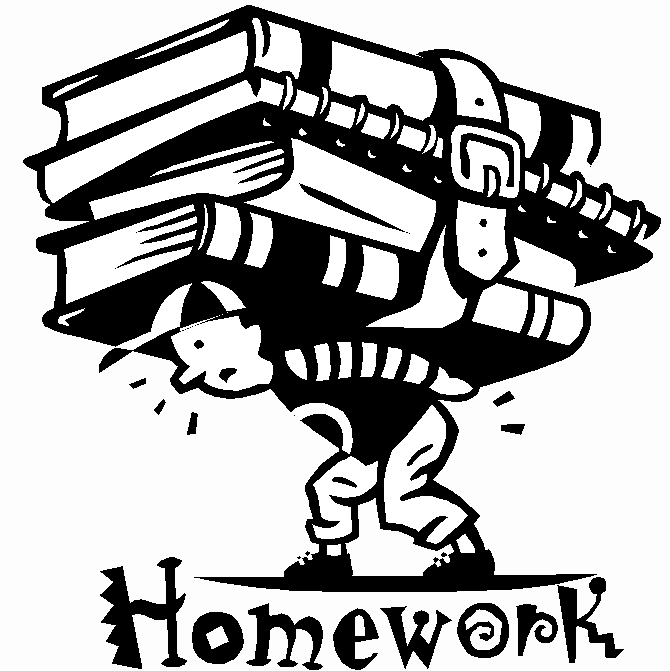 Climate Change
Learning Objective: To be able to explain the causes of Global Climate Change.
Starter: List the causes of Climate Change.
A01
A02
AO3
AO4
A01
A02
AO3
AO4
A01
A02
AO3
AO4
A01
A02
AO3
AO4
Climate Change
Consequences of Climate Change
Causes of Climate Change
Global Temperature variations and heatwaves
 Rising Sea Levels 
Increasing acidity in oceans 
Melting ice caps and glaciers 
Thawing peat bogs
El Nino
Growth of the tropical Belt
Changing patterns of rainfall
Declining crop yields
Impact on Wildlife
Carbon Dioxide
Methane
Nitrous Oxides 
Chlorofluorocarbons 
Ozone
Climate Change
Demo: Who are the biggest emitters?
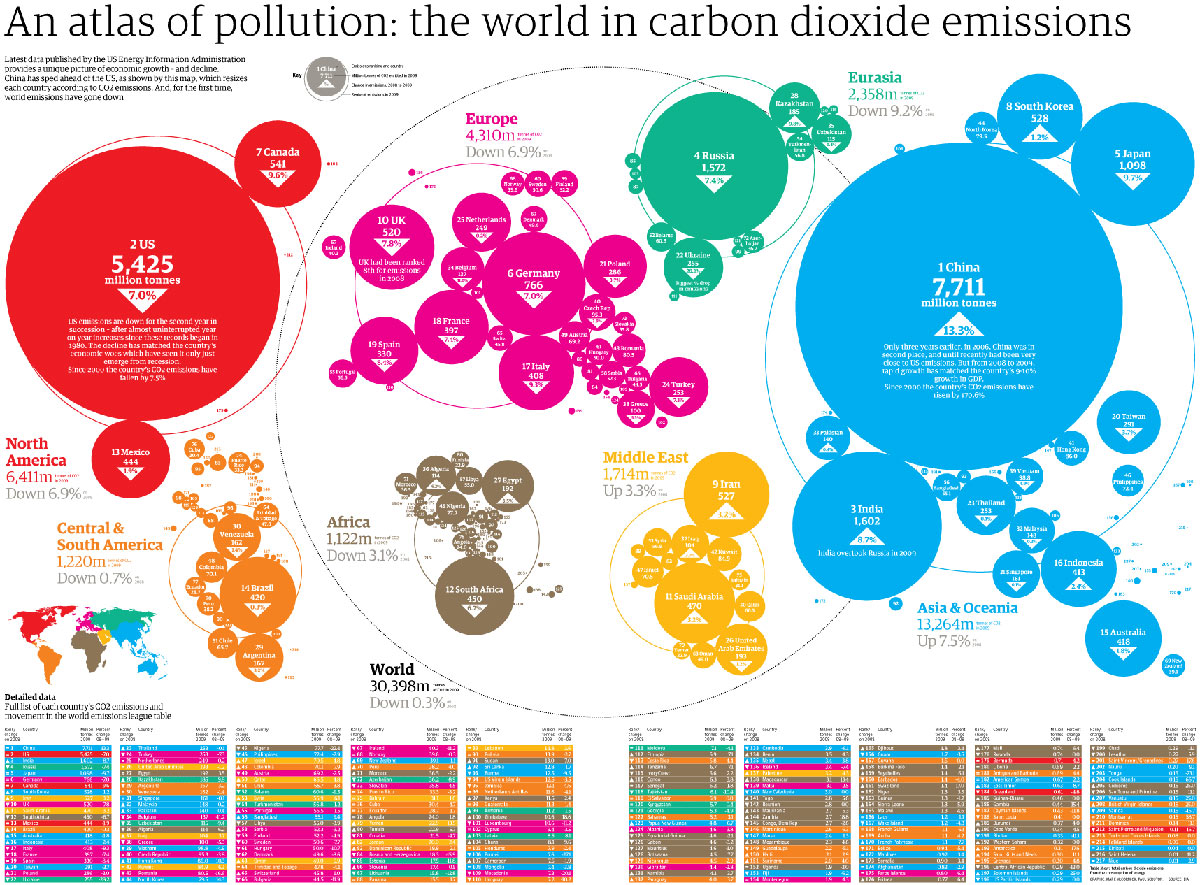 Annual Carbon emissions
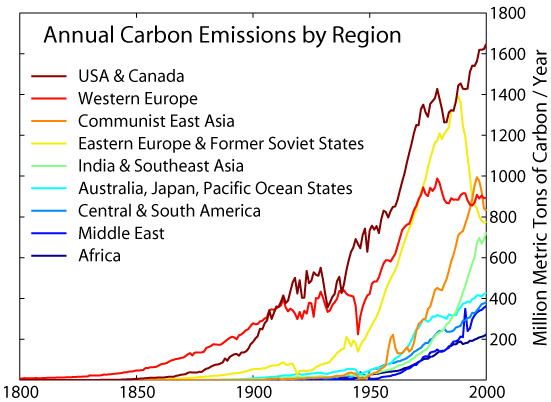 Demo: Why is 350 a significant number when discussing global warming? Read the text to find out.
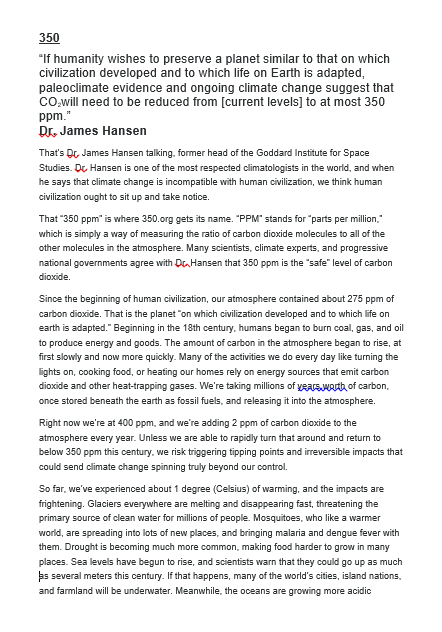 Effects – Rise in temperature
CLIMATE CHANGE - AIR
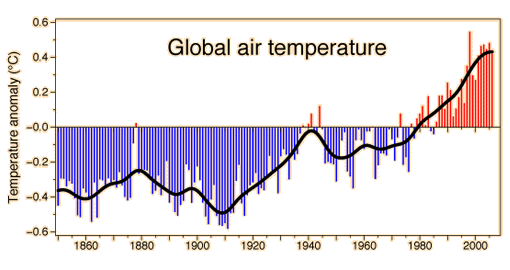 Changes in Temperature
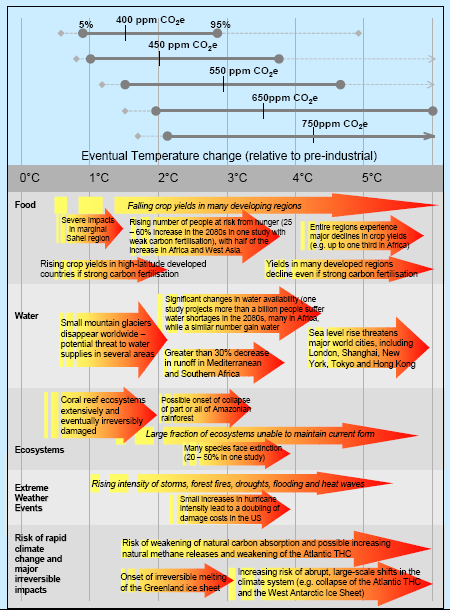 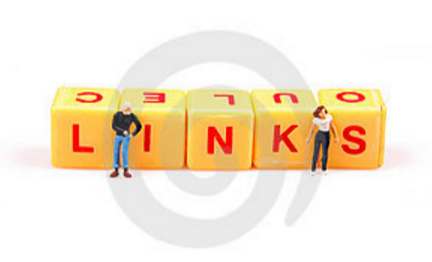 Impacts
Food
Water
Ecosystems
Extreme Water events
Irreversible impacts
Research Project: Climate Change
Demo: What are the problems and solutions of climate change? Ensure to use case studies to  be able to back up your arguments and statements. Ensure to gather rich data and information.
Challenge: Ensure to be able to evaluate the problems and solutions of climate change and be able to evaluate, which  is the most viable.